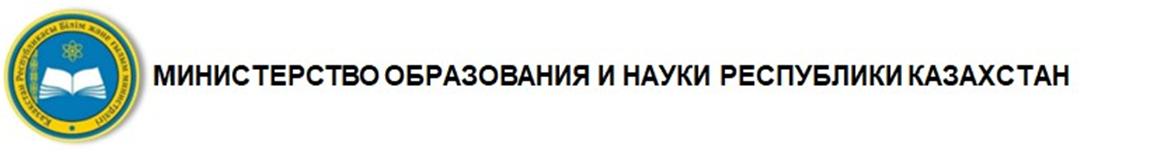 МИНИСТЕРСТВО ОБРАЗОВАНИЯ И НАУКИ РЕСПУБЛИКИ КАЗАХСТАН
Комитет по обеспечению качества в сфере образования и науки
Мониторинг образовательных достижений обучающихся
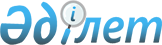 «Об утверждении Правил проведения мониторинга образовательных достижений обучающихся»
Приказ Министра образования и науки Республики Казахстан 
от 5 мая 2021 года № 204.
Мониторинг образовательных достижений обучающихся
Мониторинг образовательных достижений обучающихся (МОДО) является одним 
из видов независимого от организаций образования системного непрерывного наблюдения 
                                                                      за качеством обучения
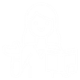 ЦЕЛЬ МОДО:
  на уровне начального и основного среднего образования - оценка качества знаний обучающихся в рамках обновленного ГОСО соответствующего уровня образования;
Проводится 
ежегодно:

в школах – весной
(апрель), 

Охват  организаций образования
до 25%
организациях начального, основного среднего образования ( 4, 9 классы)
Проведение МОДО:
     - в школах будет  направлено на определение уровня функциональной грамотности у учащихся 4 и 9 классов, то есть применению знаний и навыков в жизненных ситуациях, а также развитию аналитического, логического    мышления;
МОДО не является формой государственного контроля и не имеет никаких правовых последствий ни для обучающегося, ни для организации образования. При МОДО будет оказана методологическая помощь с выработкой рекомендаций по обеспечению качества образования.
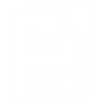 Разработаны  «Правила проведения мониторинга образовательных достижений обучающихся» 
                             приказ Министра образования и науки Республики Казахстан № 204 от 5 мая 2021 года
Формат  МОДО  для 4 и 9 класса
Компьютерное тестирование:
105 минут (25 мин. тестирования + 15 мин. перерыв+ 25 мин. тестирования + 15 мин. перерыв+
25 мин. тестирования)

Всего тестовых заданий – 30
 Максимальный балл – 30
Компьютерное тестирование:
180 минут (40 мин. тестирования + 10 мин. перерыв+
40 мин. тестирования + 10 мин. перерыв+
40 мин. тестирования+ 10 мин. перерыв)
                        30 мин. тестирования)
Всего тестовых заданий – 75
Максимальный балл – 75
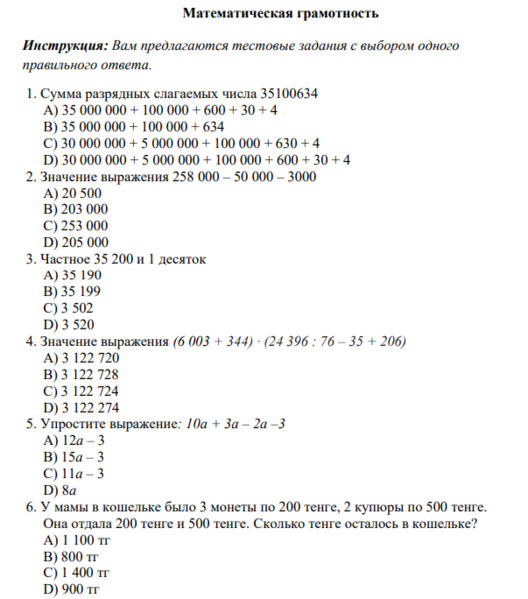 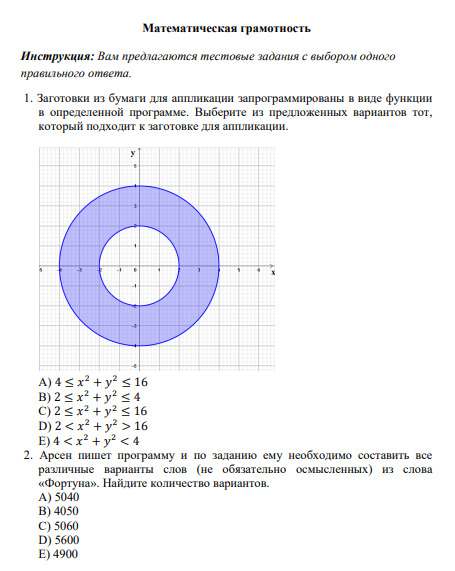 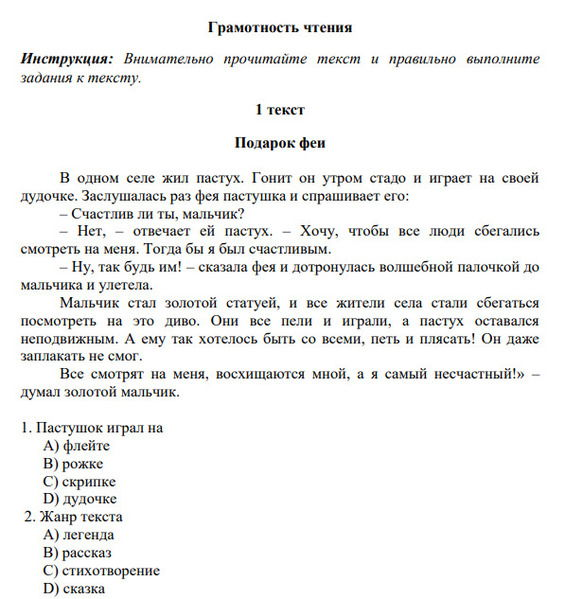 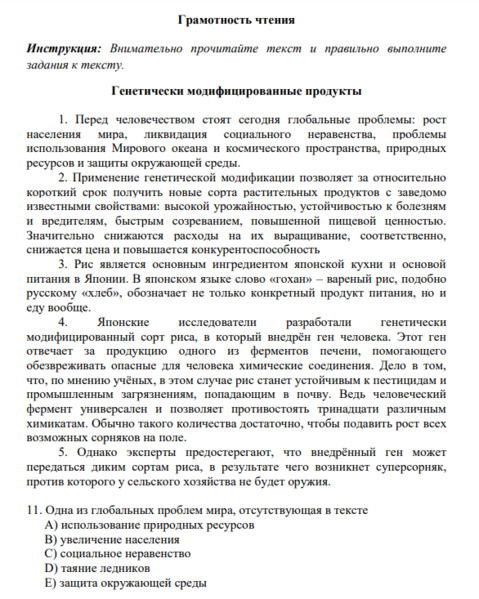 Алгоритм выборки   организаций для проведения МОДО           в организациях образования
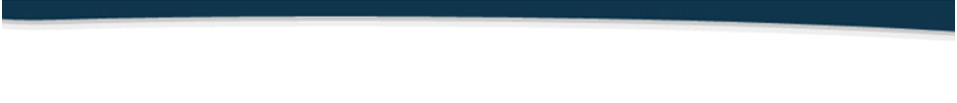 СПАСИБО за внимание!!!
10